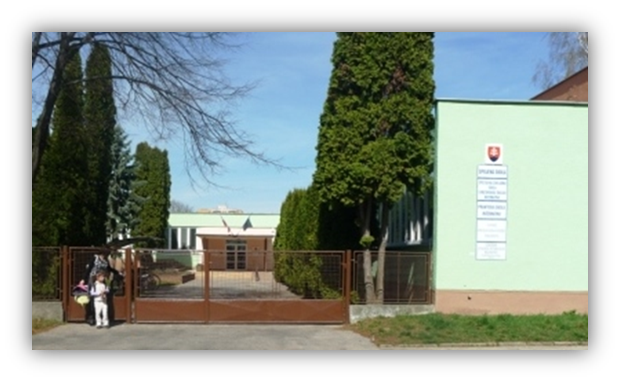 Spojená škola v Senici
Brezová 1
905 01  Senica

      Tel. č.: 034/ 651 47 91
                        654 34 48
      Email: smsi@stonline.sk
www.spojenaskolase.edupage.org
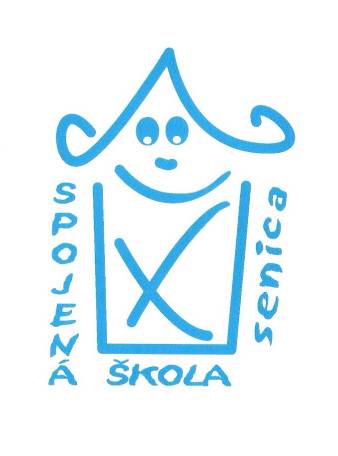 Spojená škola – jej súčasti:
Špeciálna základná škola  s materskou školou internátna –  ŠZŠ s MŠI
Praktická škola internátna – PŠI
Centrum volného času - CVČ
Centrum špeciálno-pedagogického poradenstva - CŠPP
Vedenie školy
riaditeľka - Mgr. Katarína Kaňová

 zástupkyne  r.  - Mgr. Elena Špinerová
                           Mgr. Edita Glindová
 
 vedúca vychovávateľka –
                              Mgr. Zuzana Juríková
Centrum špeciálno-pedagogického poradenstva
Zabezpečuje komplexnú špeciálno-pedagogickú starostlivosť
 zameranú na:
-  prácu s deťmi a mládežou s mentálnym postihnutím ranného,  predškolského a školského veku
- diagnostika a edukácia pervazívných vývinových porúch (práca s deťmi s autizmom)
 
V rámci špeciálno-pedagogickej starostlivosti  zabezpečujeme:
 - depistáž detí a mládeže so špeciálno-pedagogickými potrebami  podmienenými 
    primárnym  mentálnym postihnutím
 psychologickú a špeciálno-pedagogickú diagnostiku s určením diagnózy a prognózy                s následným návrhom na  primeraný spôsob výchovy a vzdelávania
 odborné poradenské služby špeciálneho pedagóga,  psychológa, logopéda pre rodičov,  učiteľov MŠ, ZŠ a ostatnú  verejnosť
- pomoc a metodické usmernenie pri tvorbe individuálnych  vzdelávacích programov školám, ktoré vzdelávajú žiakov s mentálnym postihnutím formou individuálnej integrácie alebo v špeciálnych triedach
- prednášky k problematike starostlivosti o deti a mládež so špeciálno-pedagogickými potrebami
Občianske združenie   „Vzdelanie pre všetkých“
Pod týmto názvom pracuje občianske združenie, ktoré vzniklo z dôvodu potreby spojiť ľudí, ktorí majú záujem, chuť a hlavne veľa energie pomáhať pri organizovaní a realizácii podujatí zameraných na skvalitnenie života detí , ktorých diagnóza znie mentálne postihnutie rôzneho stupňa.         Úsilie tohto združenia je zamerané na podporu aktivít vedúcich ku skvalitňovaniu výchovno-vzdelávacieho procesu, ale tiež k metodickej a poradenskej pomoci všetkým tým, ktorí pracujú s hendikepovanými deťmi, alebo sa o ne starajú.       Dôležitou súčasťou práce občianskeho združenia je tiež organizovať také akcie, ktorých sa zúčastnia deti i mládež z iných škôl a organizácií, čím sa postupne odstránia predsudky, ktoré bránia ľuďom pochopiť svet postihnutých a prijať ich medzi seba.
Špeciálna základná škola  internátna
Vzdelávacie varianty sú A, B, C podľa druhu a stupňa postihnutia
Žiakom je zabezpečená individuálna logopedická starostlivosť a komplexnú výchovu dopĺňajú záujmové krúžky, školský klub detí
Od septembra 2005 sa vzdelávajú aj deti postihnuté autizmom
Triedy
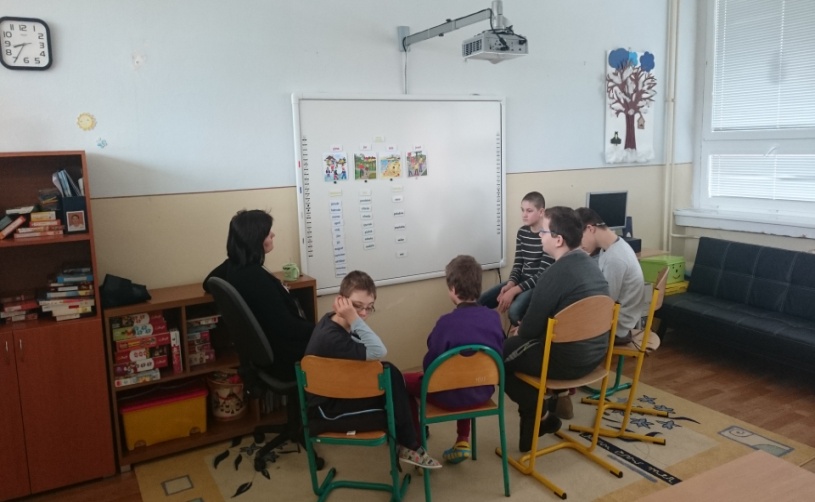 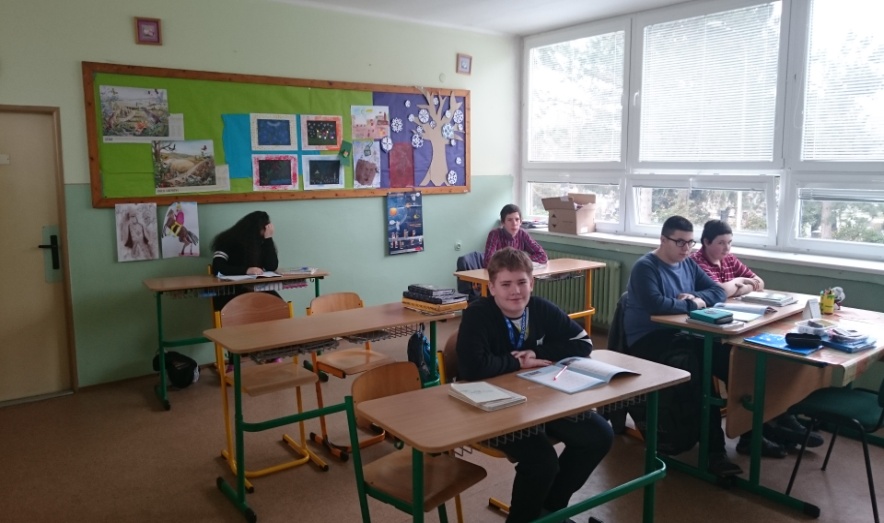 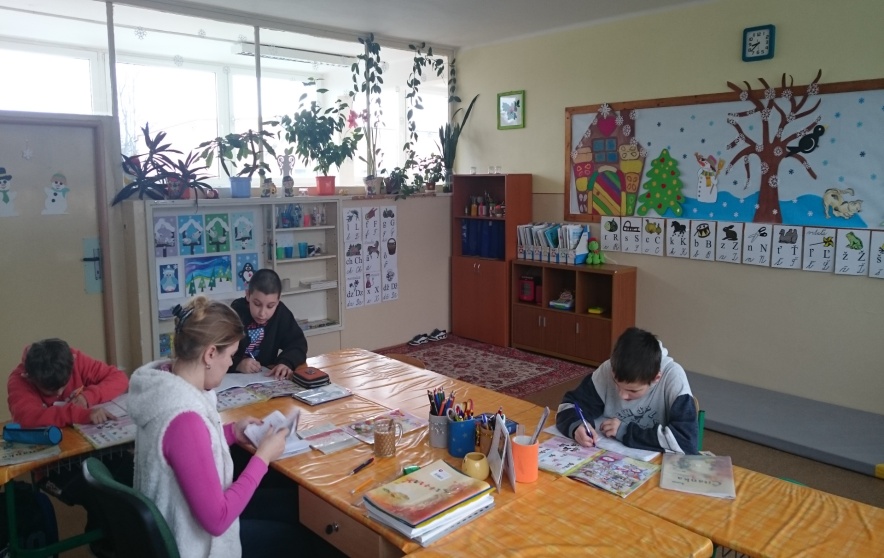 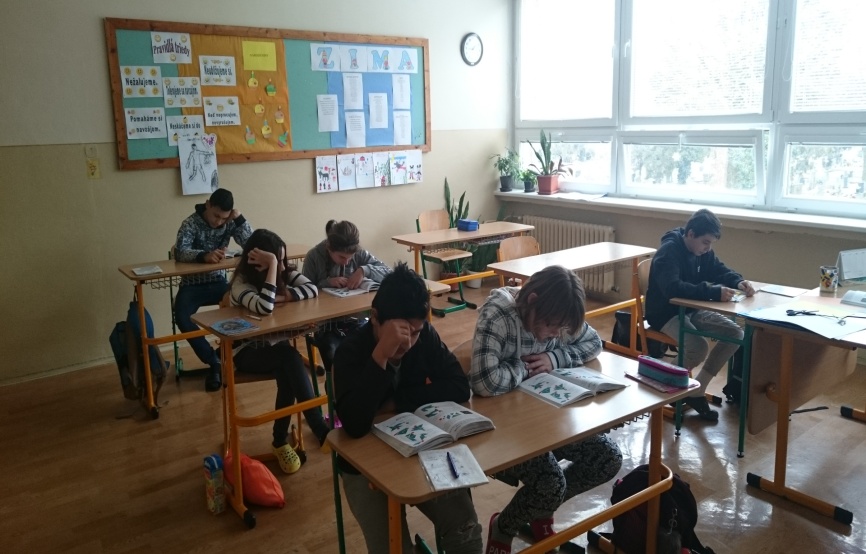 Triedy pre žiakov                       s autizmom
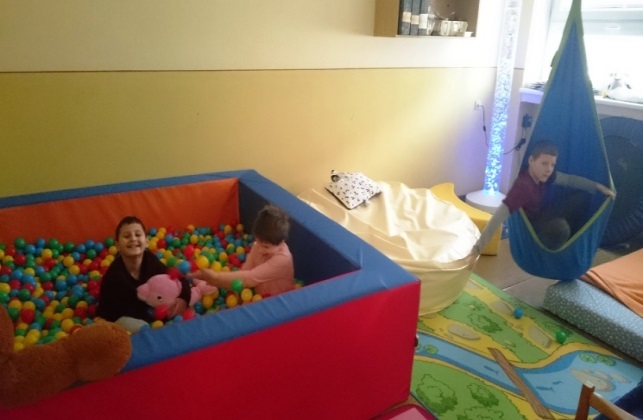 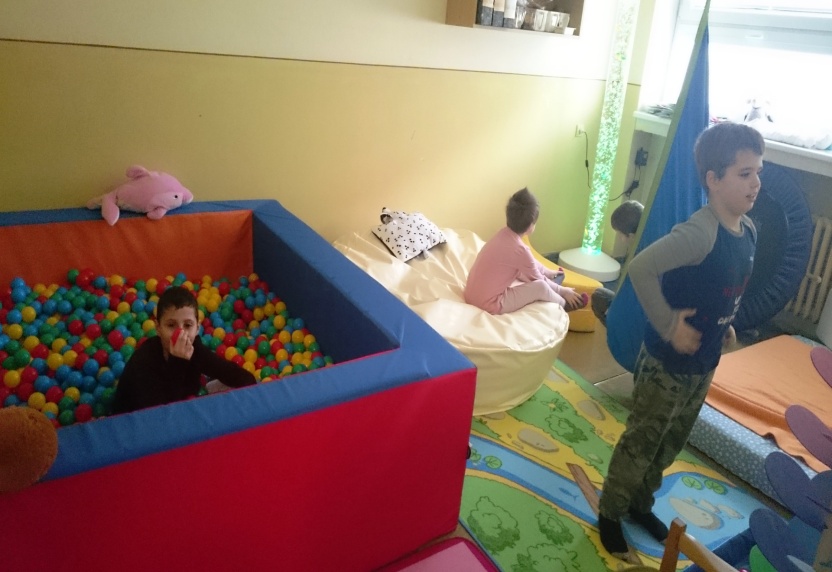 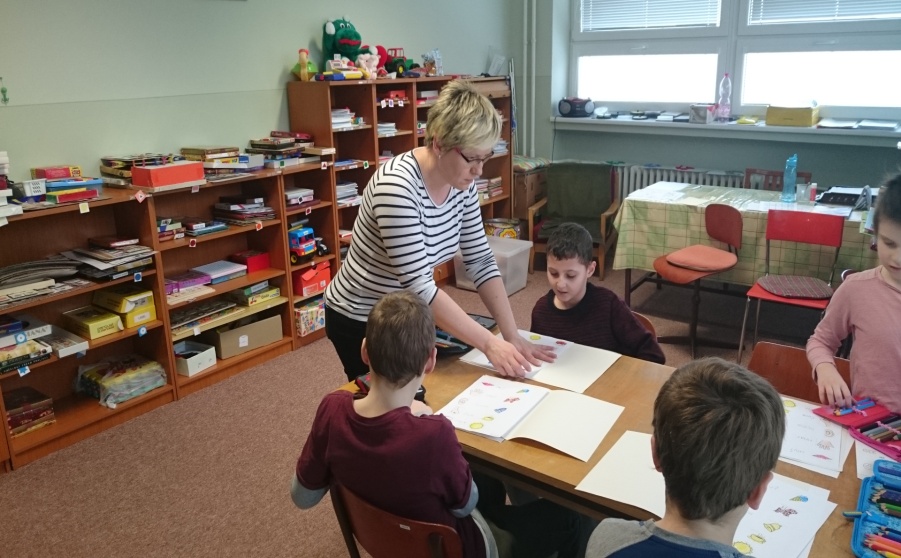 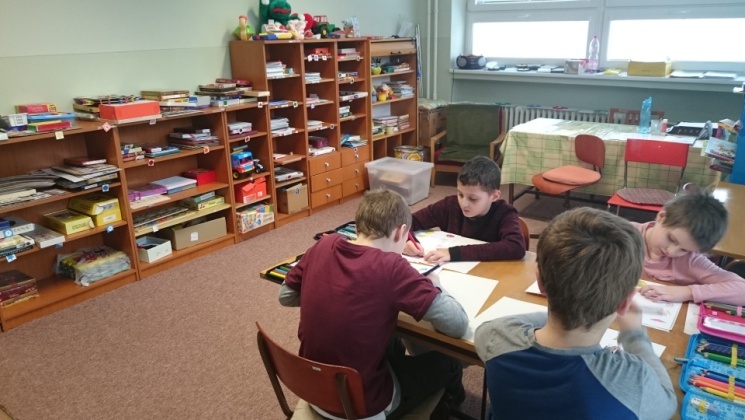 Špeciálna materská škola internátna
Prijíma deti od 3 do 6 rokov, s men-tálnym postihnutím rôzneho stupňa, viacnásobným postihnutím, 
   s autizmom 
Stará sa o deti v oblasti rozumovej, citovej, pracovnej a estetickej a to po celý deň
Spolupracuje s CŠPP a pedopsychiatrom
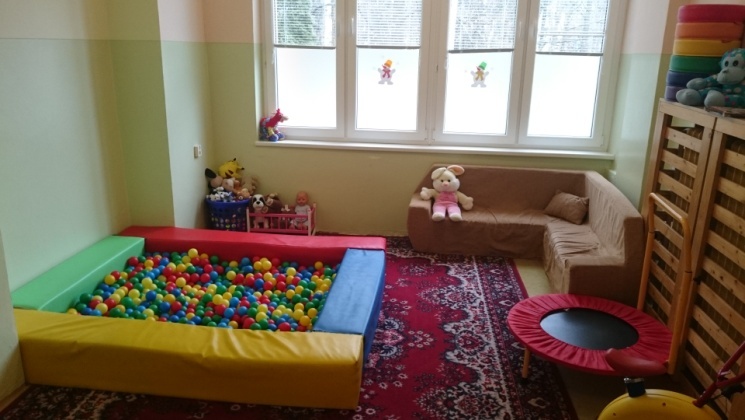 Triedy  ŠMŠI
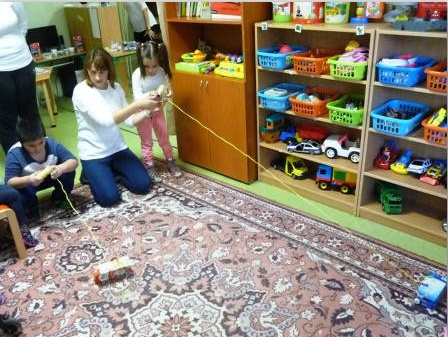 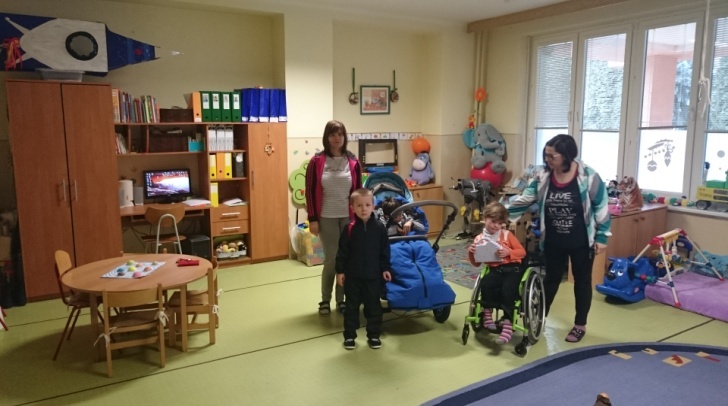 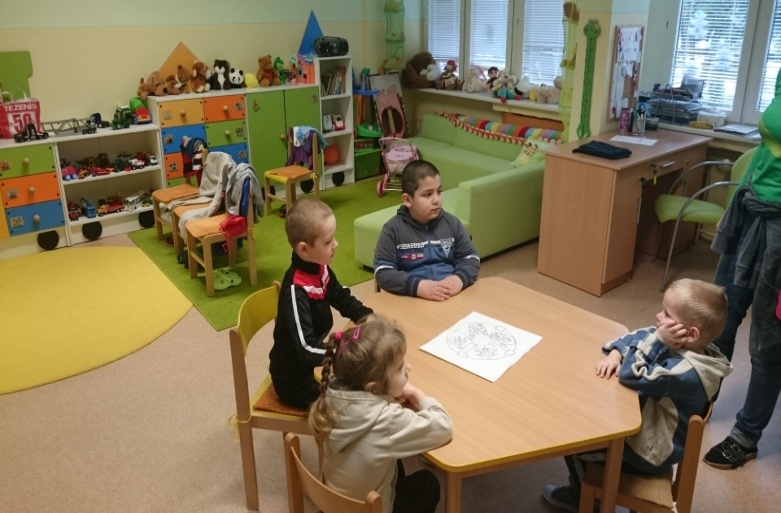 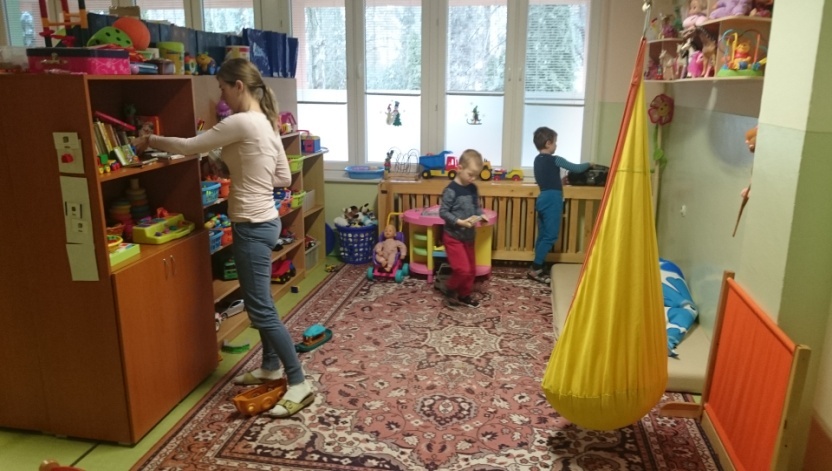 Praktická škola internátna
Pripravuje žiakov na život v rodine, na sebaobsluhu a praktické práce v domácnosti a zacvičuje ich na vykonávanie jednoduchých pracovných činností, ale hlavne na začlenenie do spoločnosti do takej miery,  do akej im to umožňuje ich mentálne postihnutie.

    Poskytuje voliteľné predmety:
Starostlivosť o starých a chorých ľudí
Pomocné práce v kuchyni
Pestovateľské práce
Triedy praktickej školy
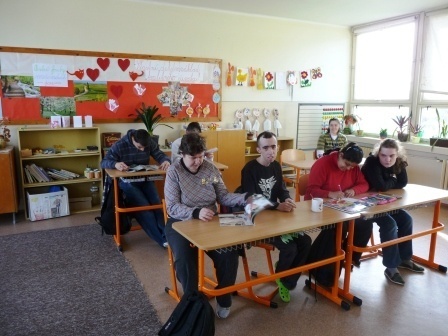 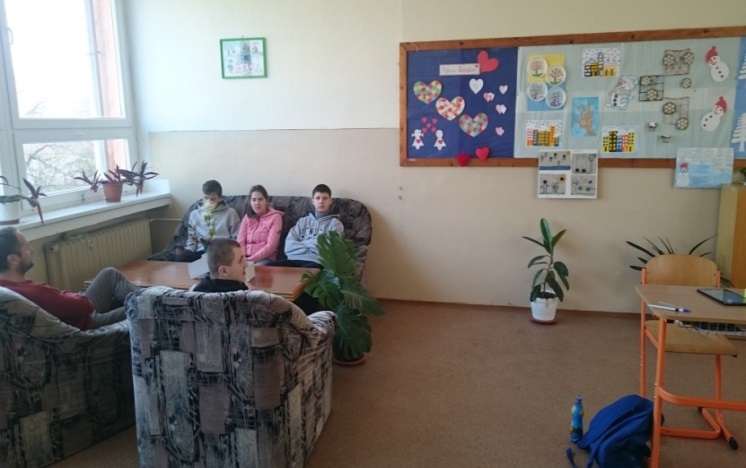 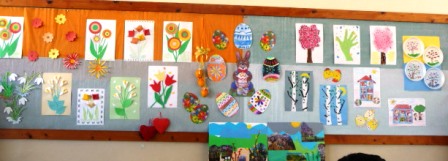 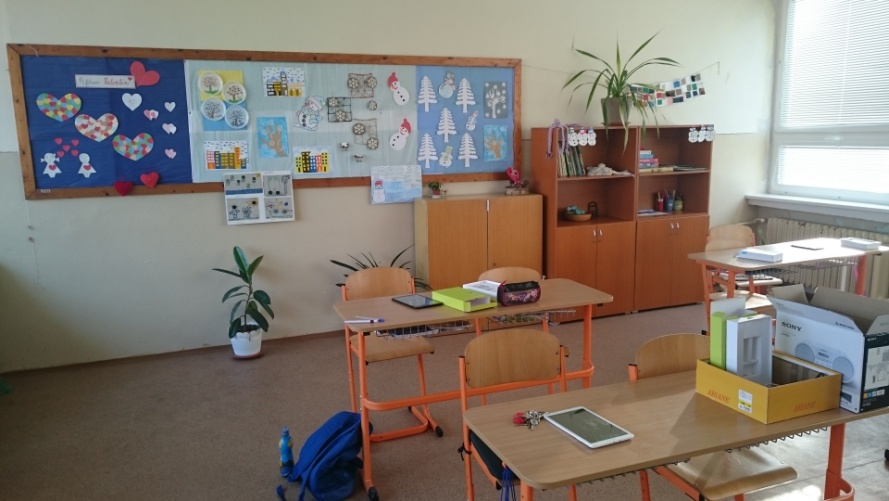 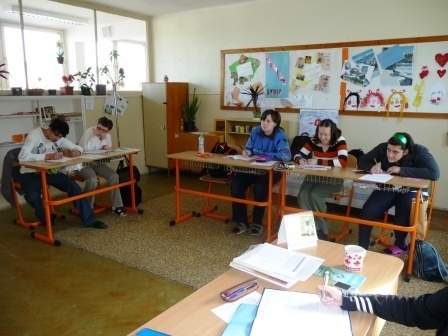 Školský klub detí
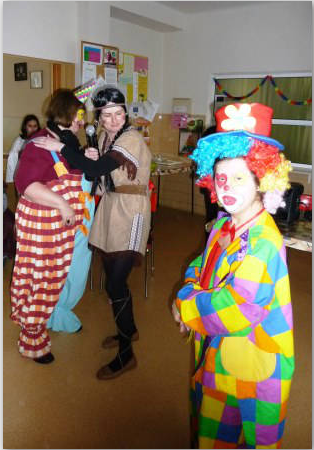 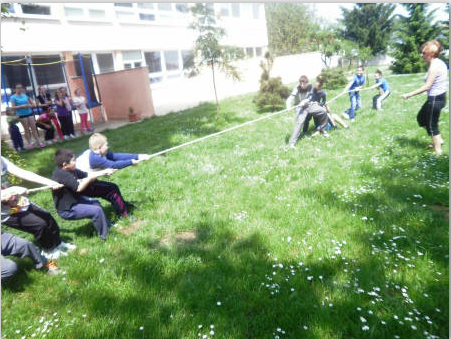 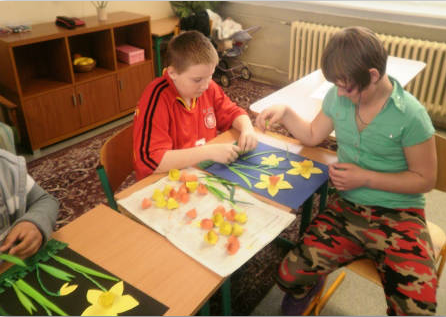 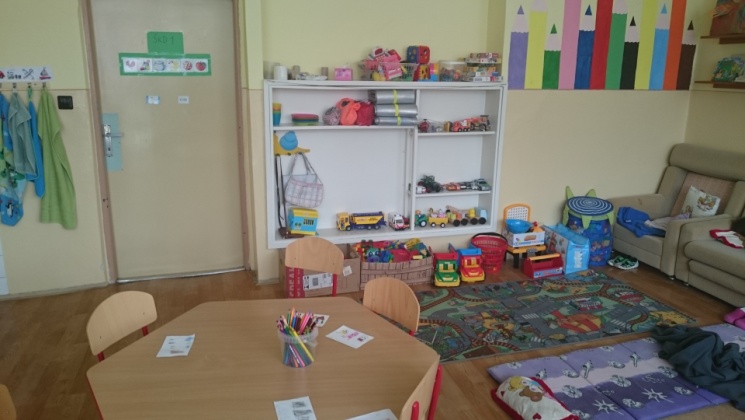 Priestory internátu a                           jedálne
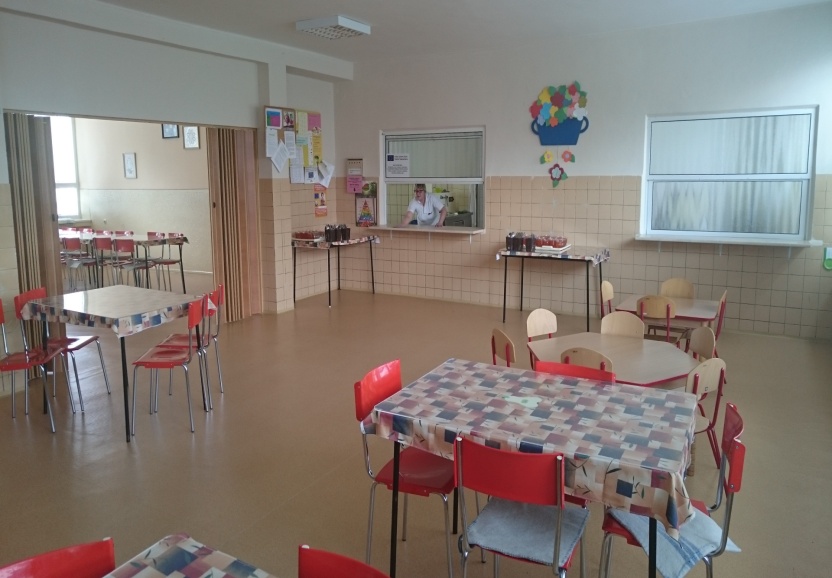 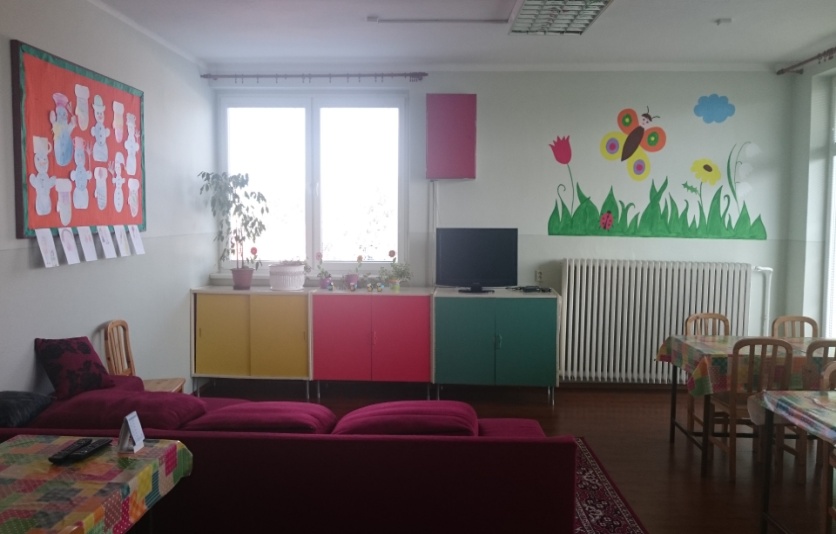 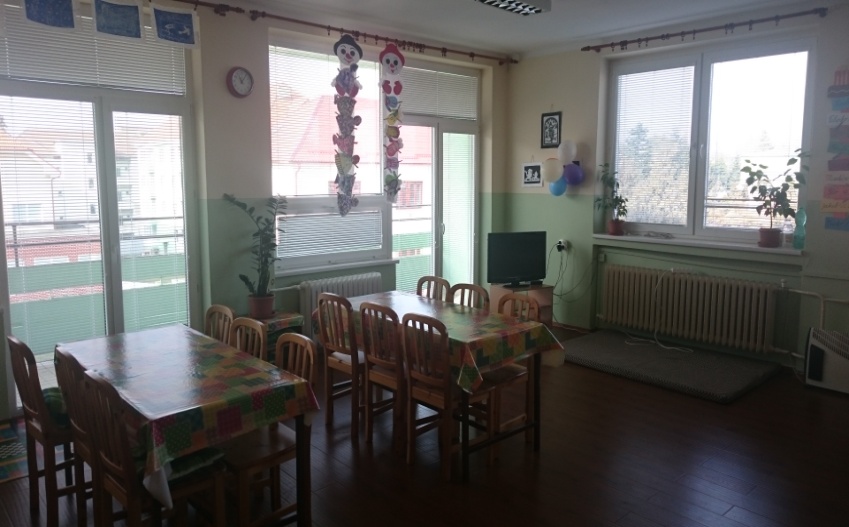 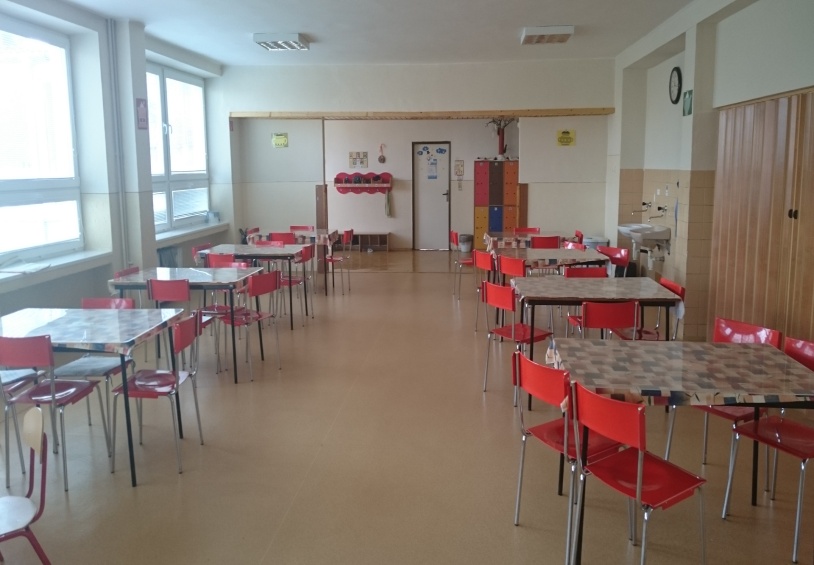 Areál školy
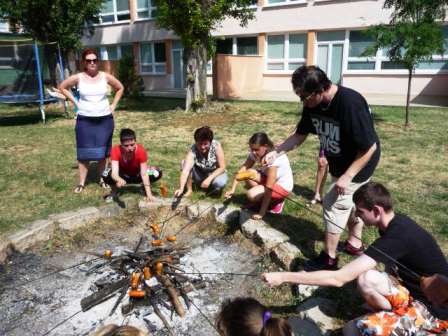 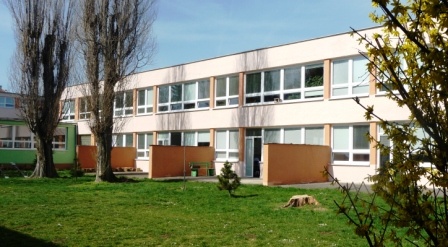 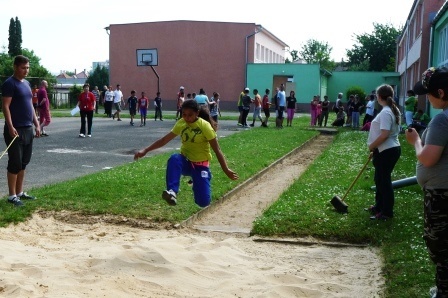 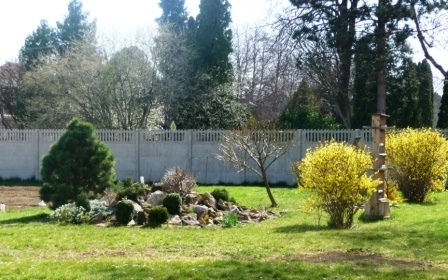 Škola poskytuje:
Počítačovú a interaktívnu učebňu
Logopedickú učebňu
Environmentálnu učebňu
Arteterapeutickú učebňu
Školskú čitáreň   
Telocvičňu, relaxačnú miestnosť, posilňovňu
Školskú záhradku, cvičné dielne a kuchynku
Žiacka kuchynka,                   šicia dielňa
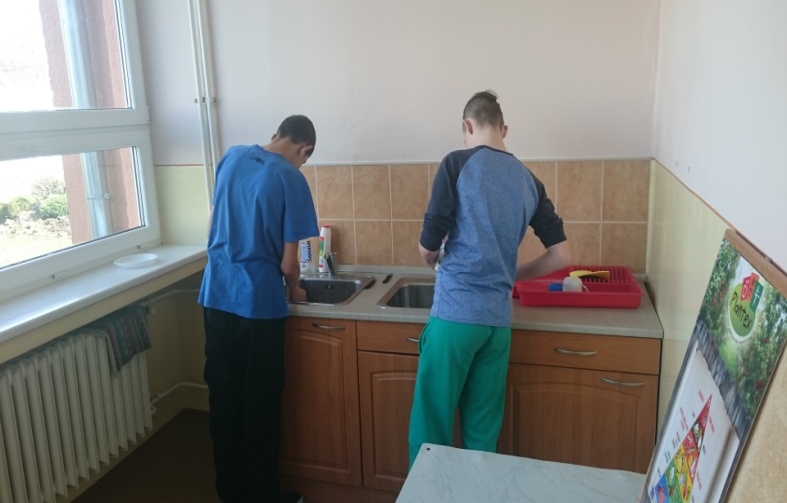 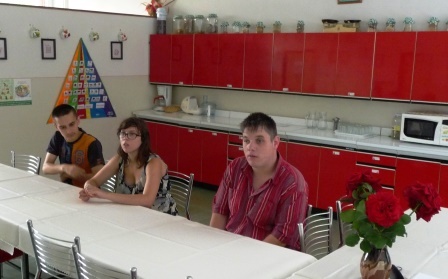 Školská záhrada
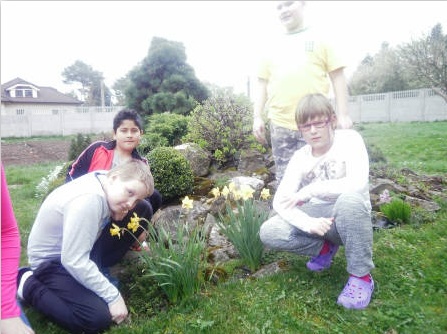 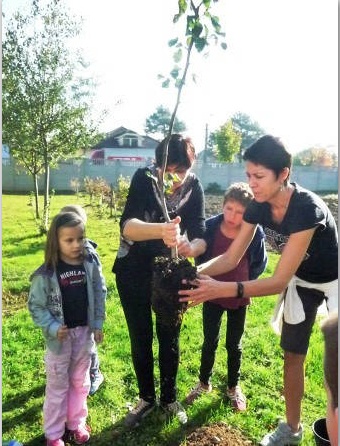 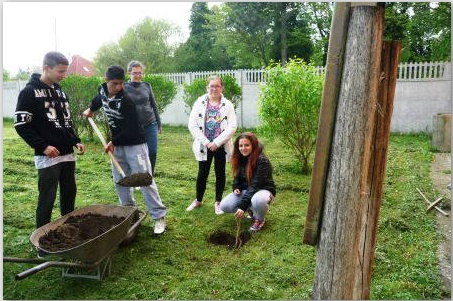 Cvičná dielňa
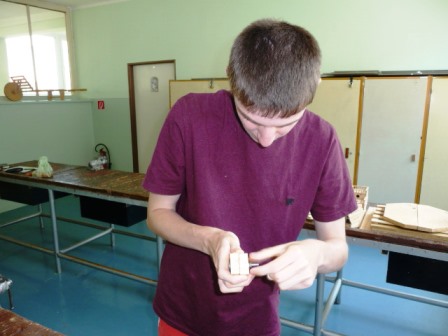 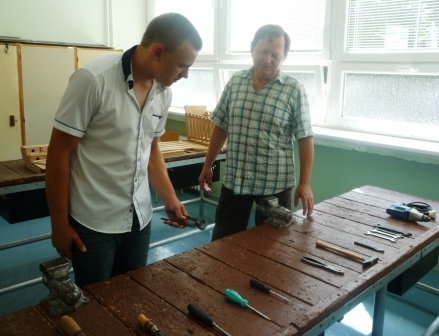 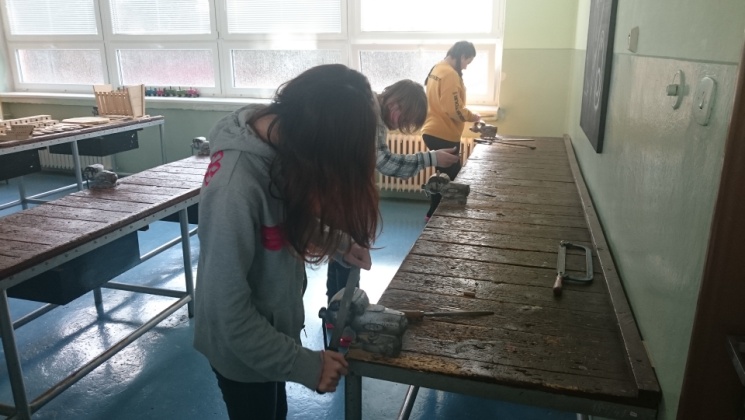 Počítačová a interaktívna   učebňa
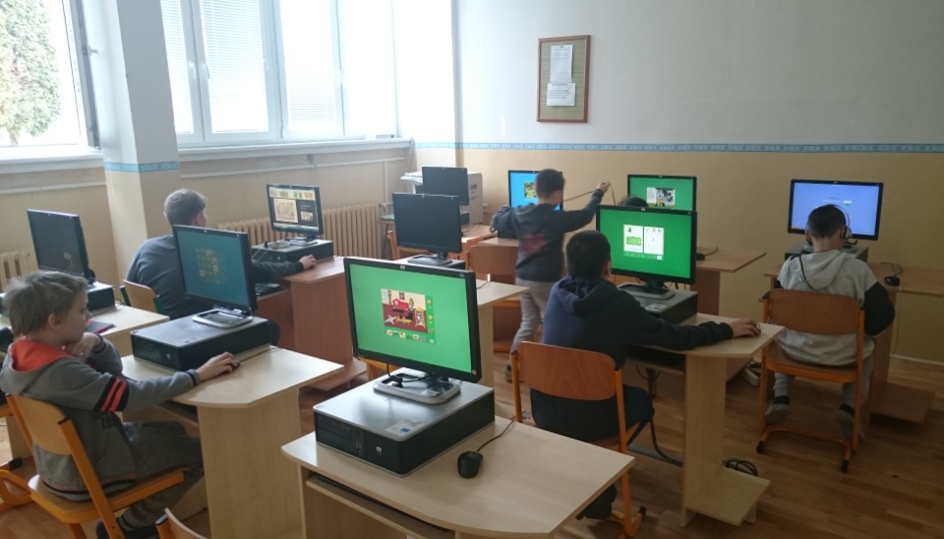 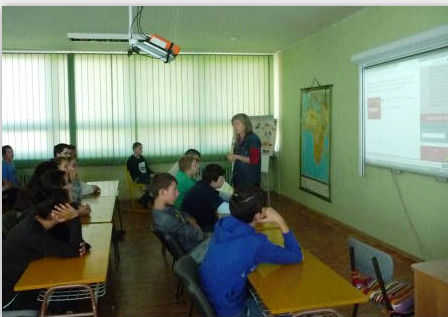 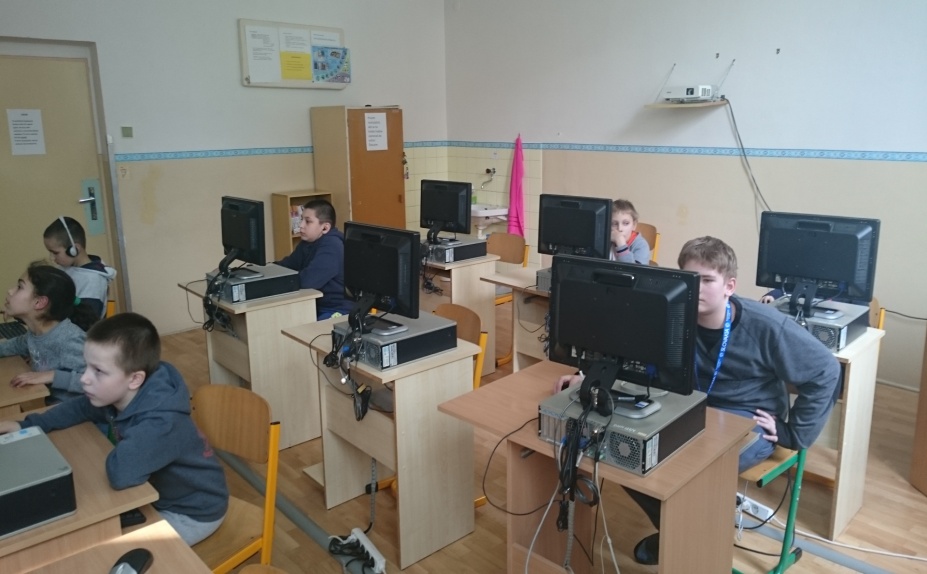 Environmentálna a arteterapeutická učebňa
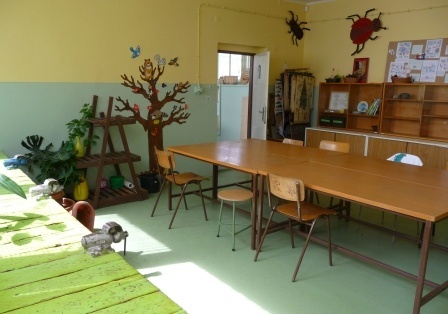 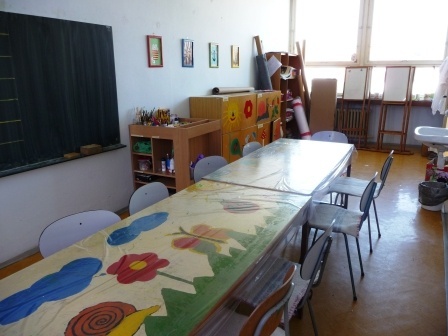 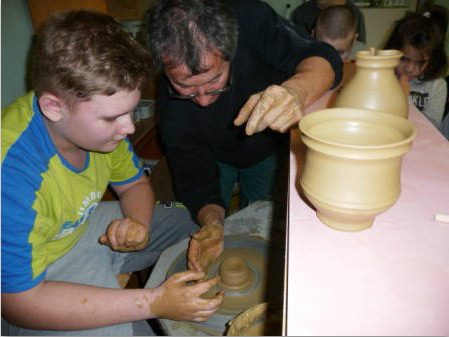 Školská čitáreň
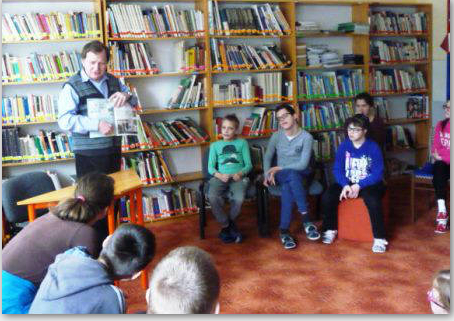 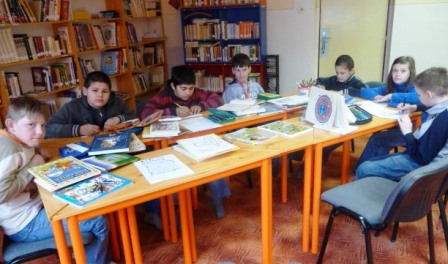 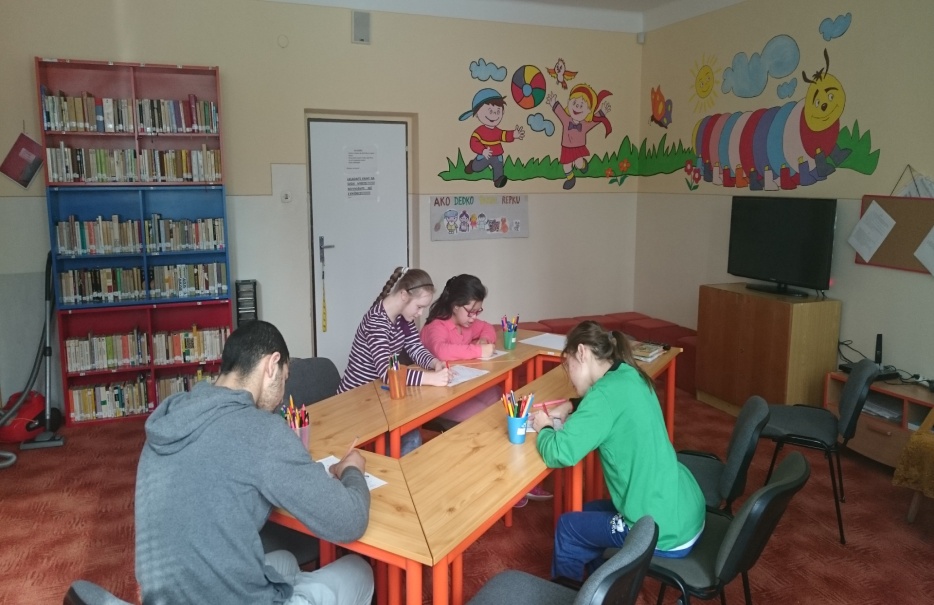 Relaxačná miestnosť, logopedická učebňa
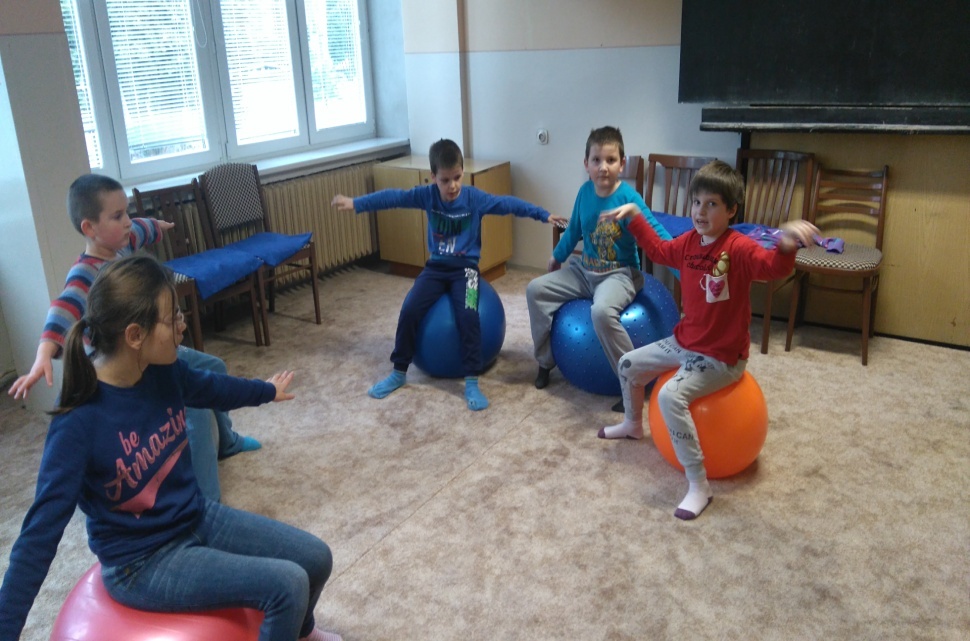 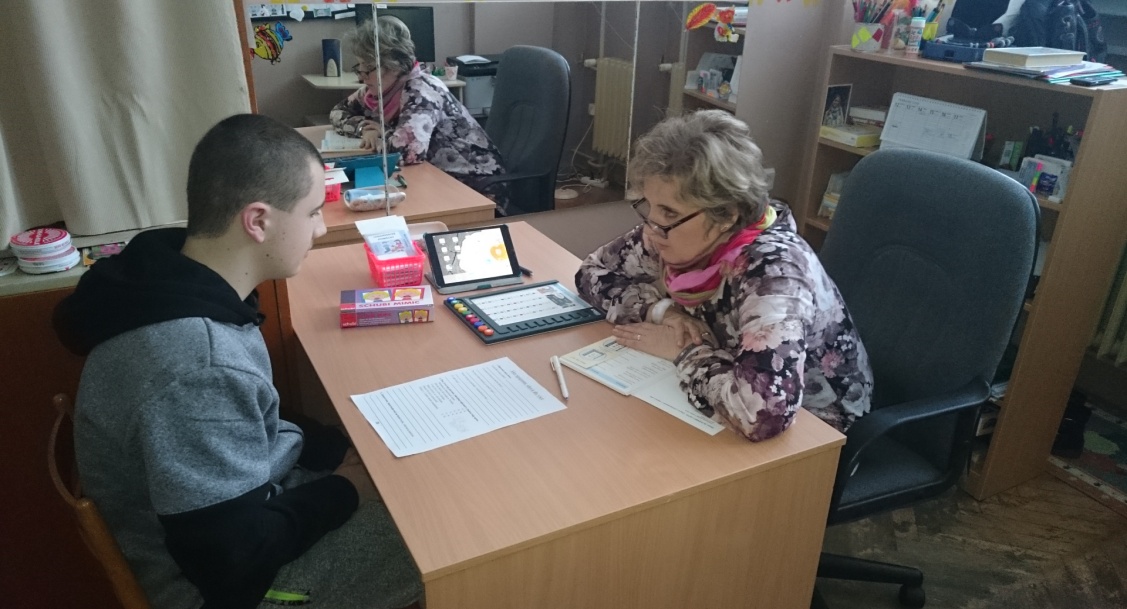 Športový areál, telocvičňa
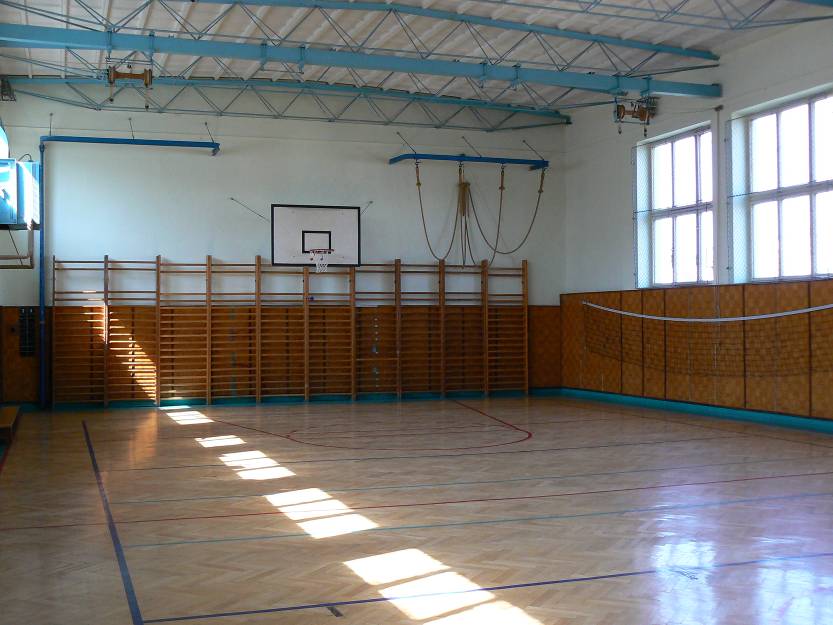 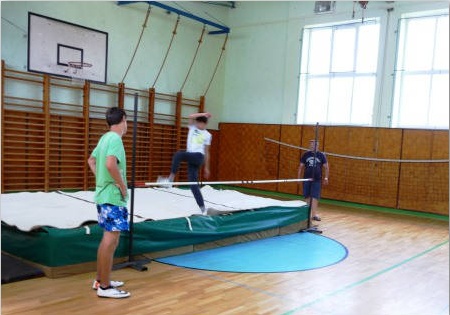 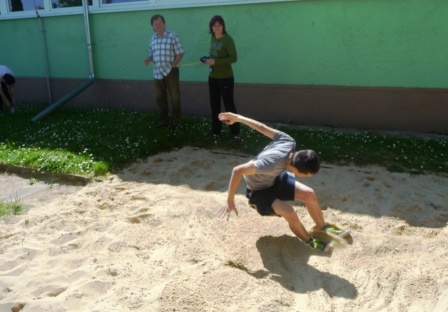 Centrum voľného času
Zastrešuje činnosť záujmových krúžkov na škole
Biblický vedúca krúžku: Mgr. Elena Jamrišková
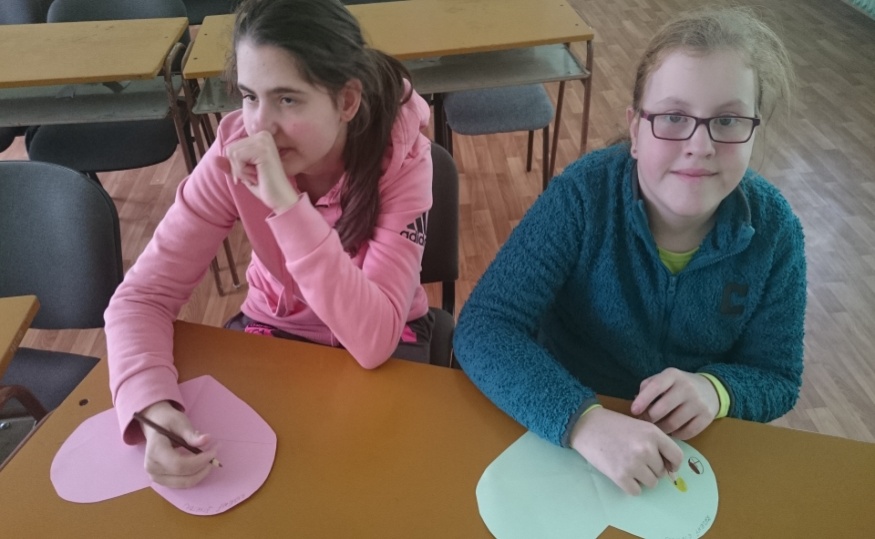 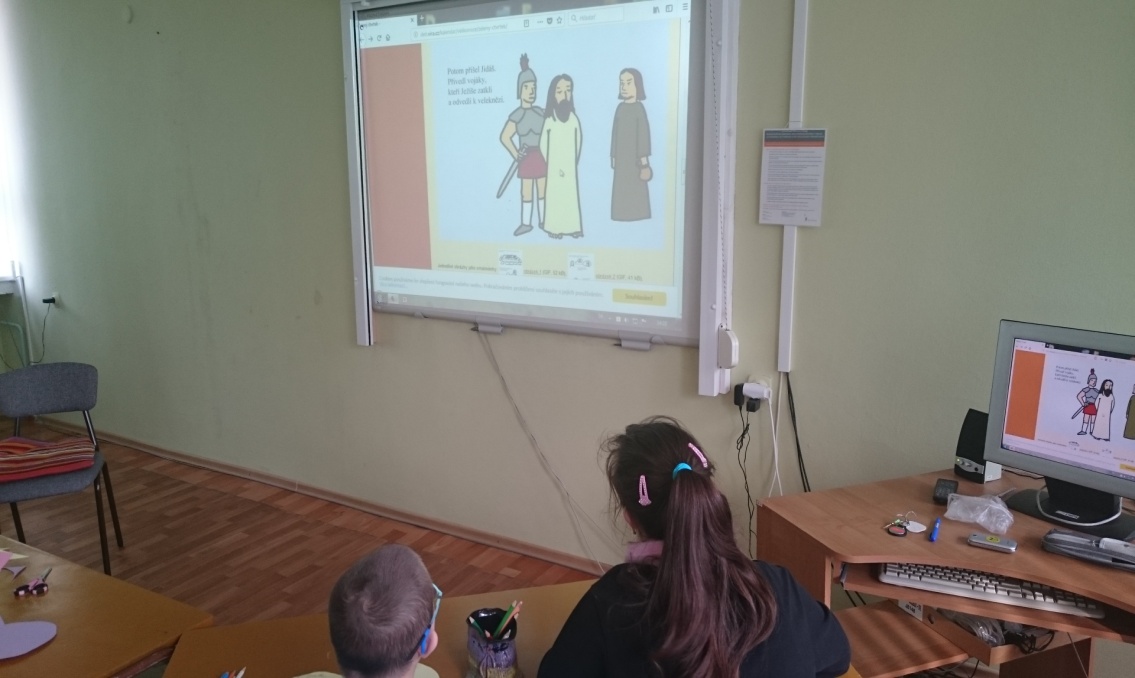 Športové hry I. vedúca krúžku: Mgr. M. Nesnadná                         Mgr. S. Stehlíčková
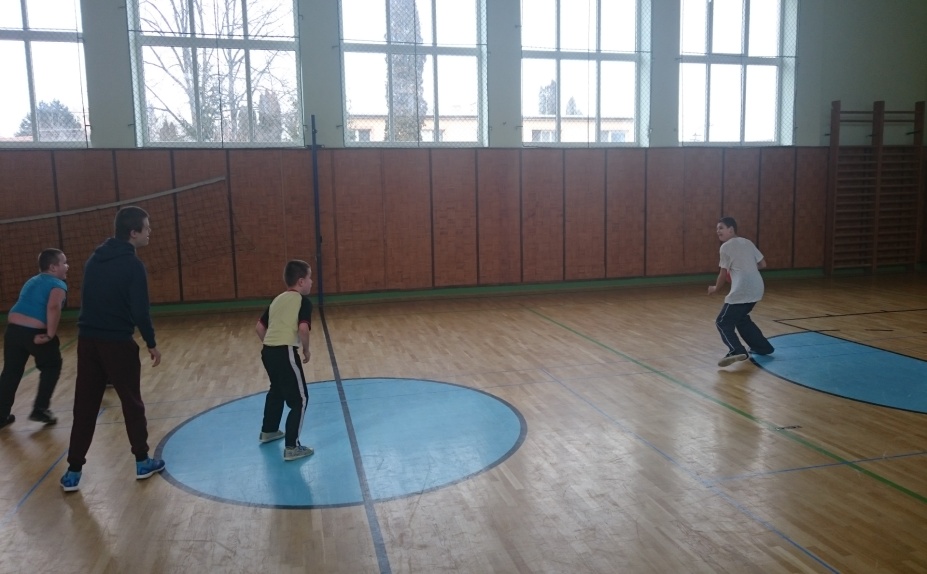 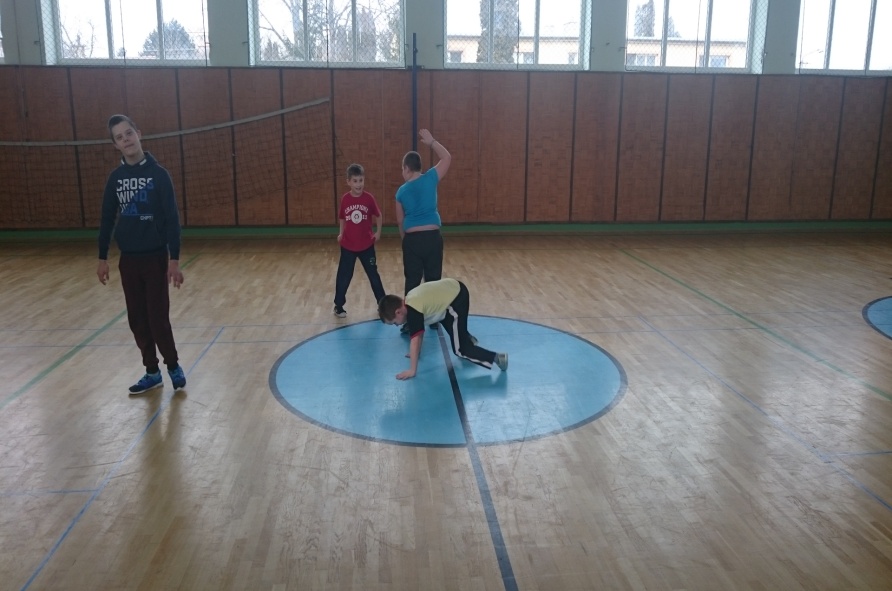 Športové hry II. vedúca krúžku: Mgr. Z. Štvrtecká
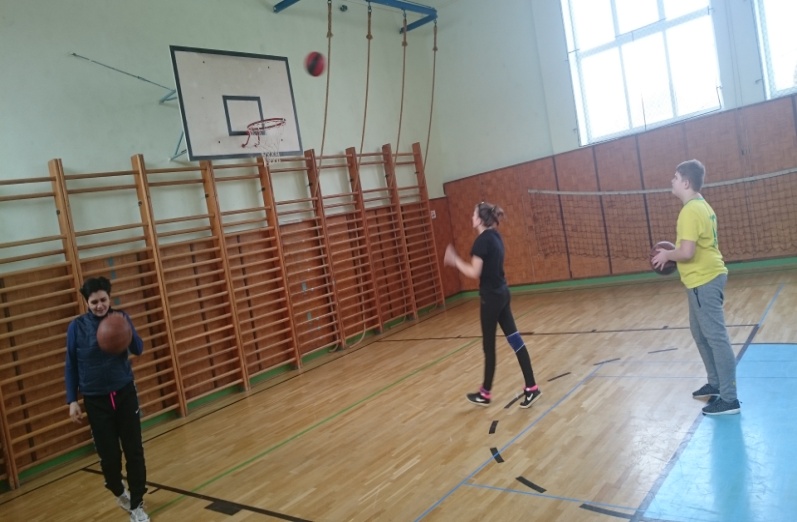 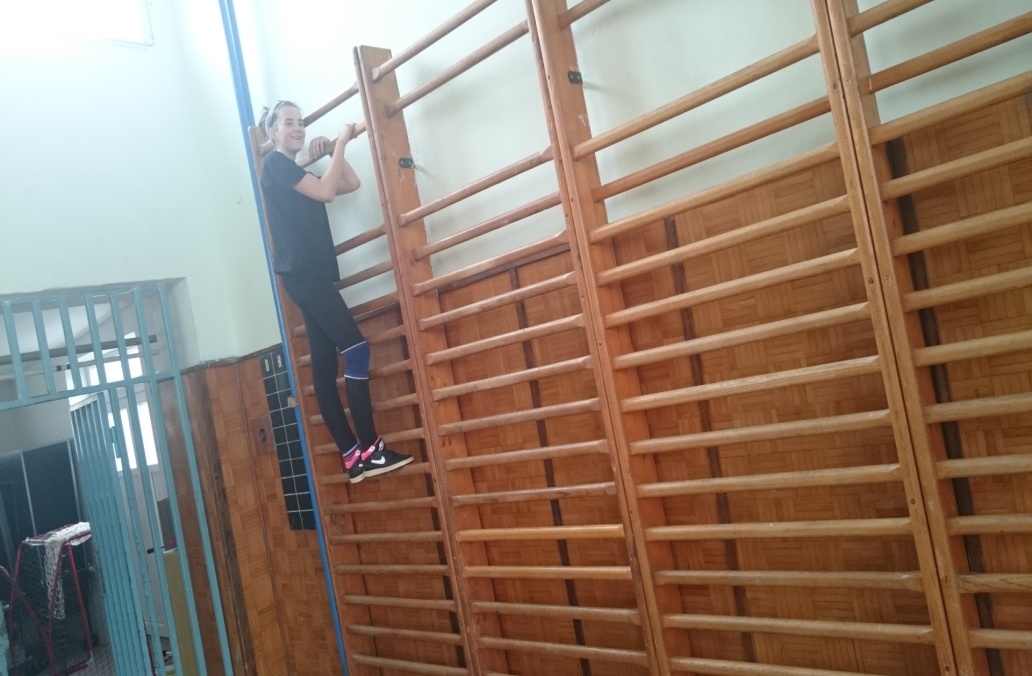 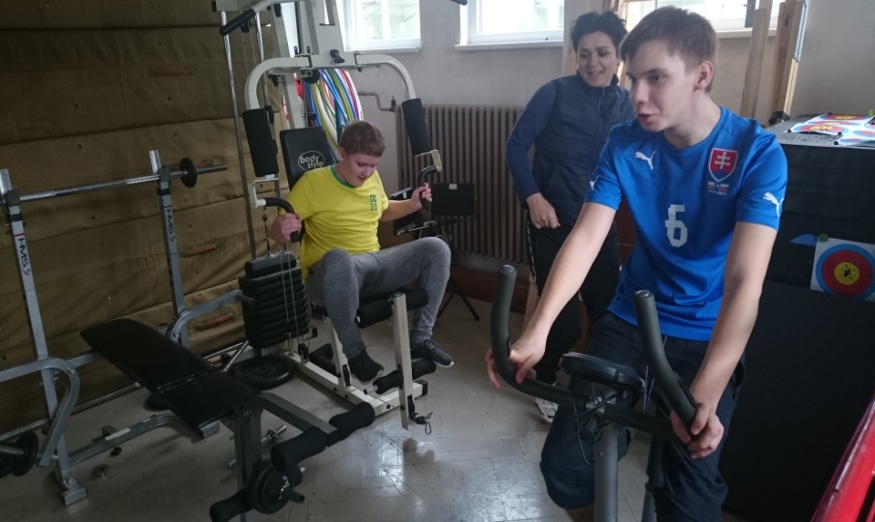 Spevácko - tanečnývedúca krúžku: Mgr. I. Kĺčová
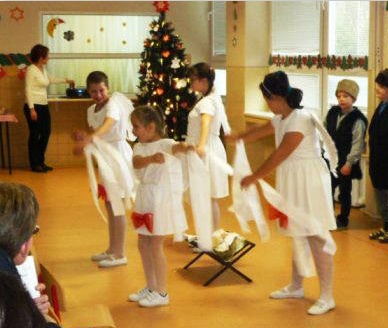 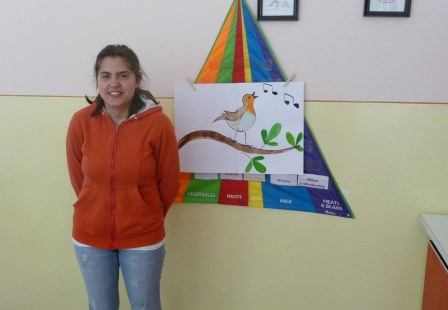 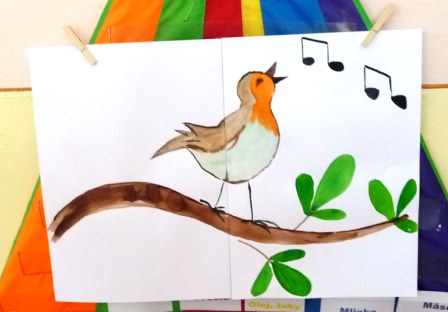 Tanečno - pohybovývedúca krúžku: Mgr. A. Lebánková
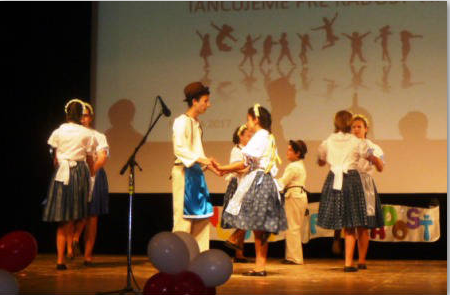 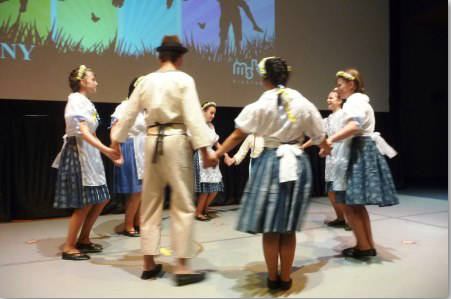 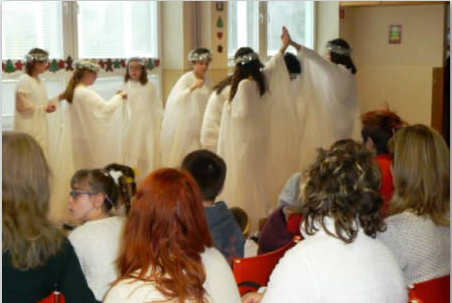 Krúžok tvorivostivedúca krúžku: Mgr. A. Marečková                       p. J. Suchánková
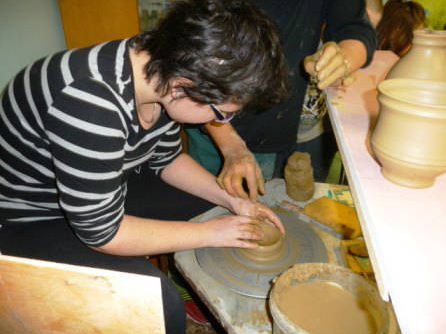 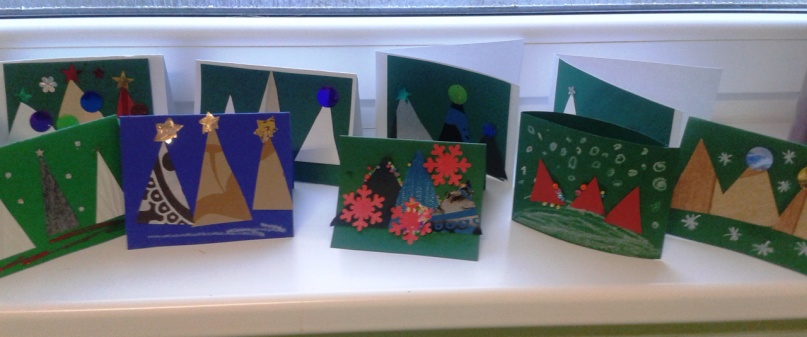 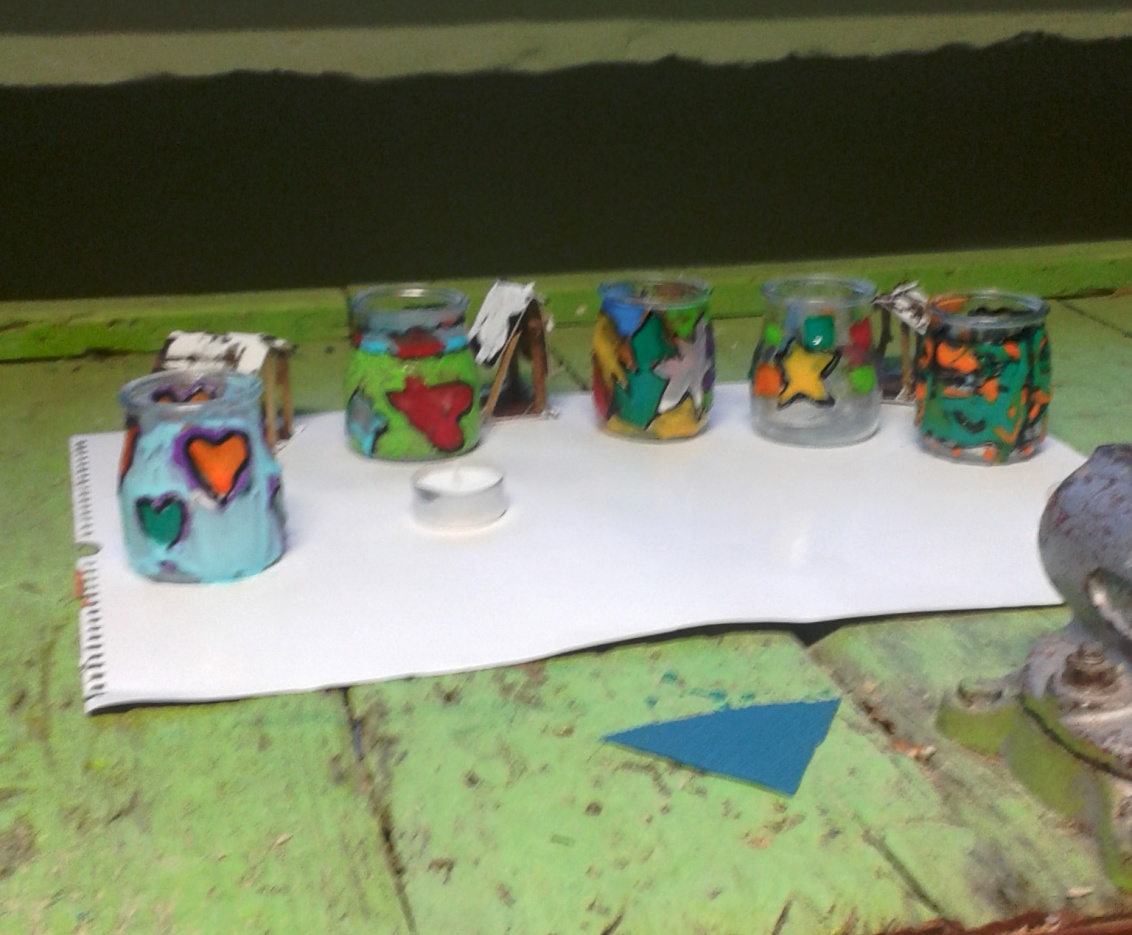 Relaxačno-terapeutický krúžokvedúca krúžku:   Mgr. M. Karásková,                        Mgr. M. Šimlingerová
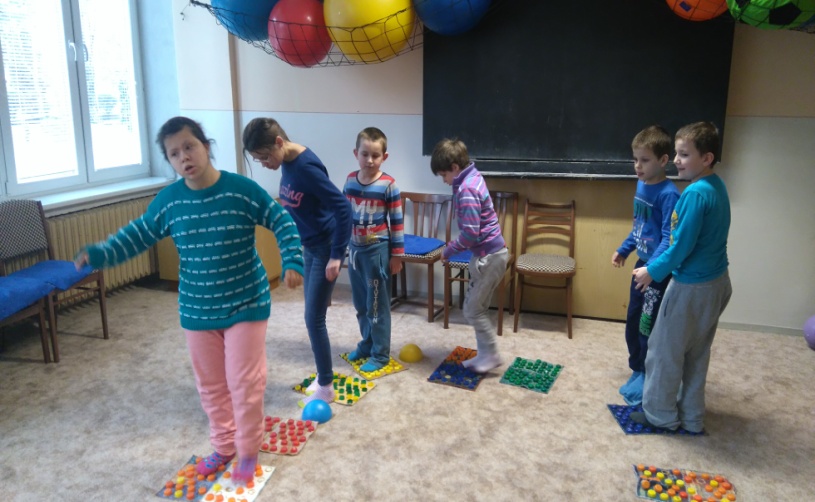 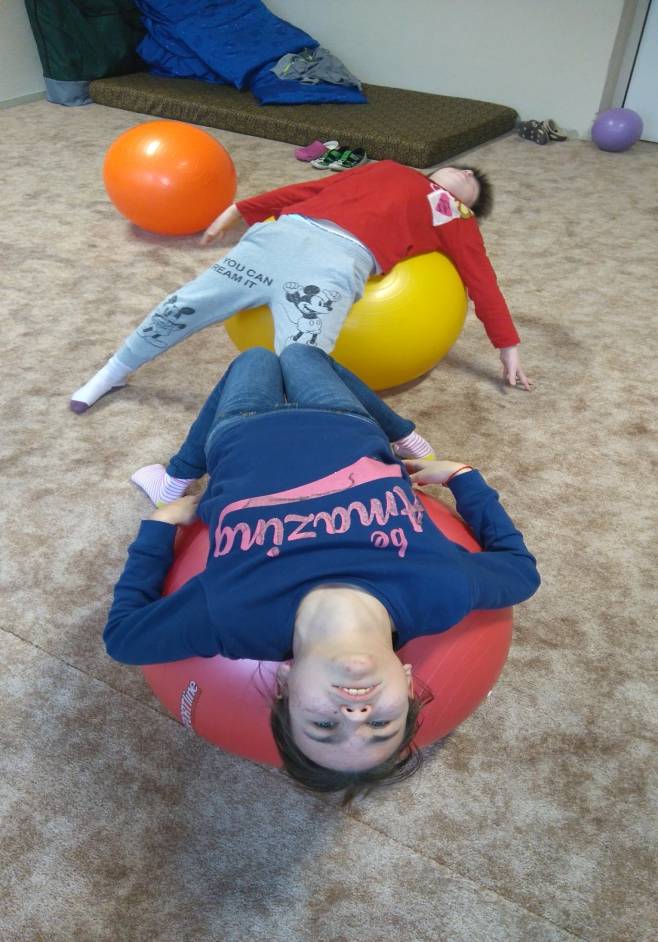 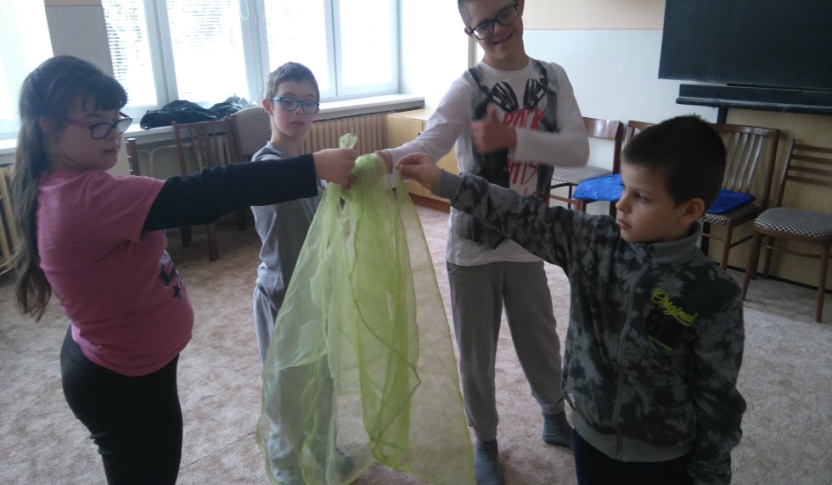 Počítačový krúžokvedúca krúžku: Mgr. A. Chudá
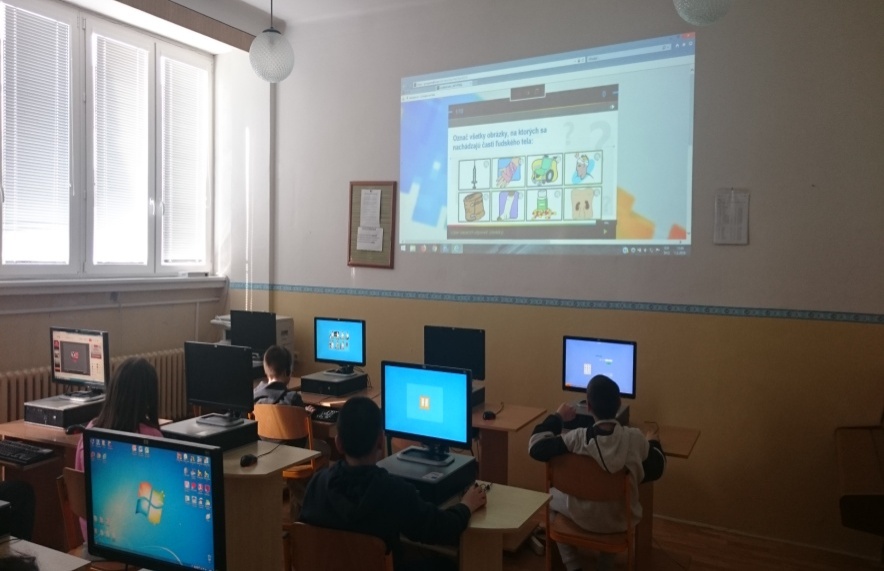 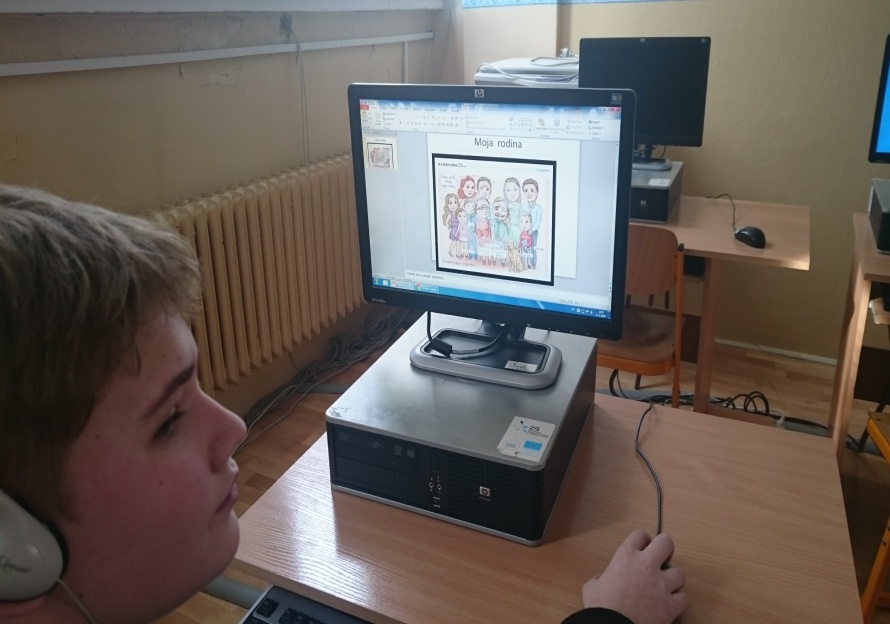 Bavia nás rôzne aktivity...
...Sme herci
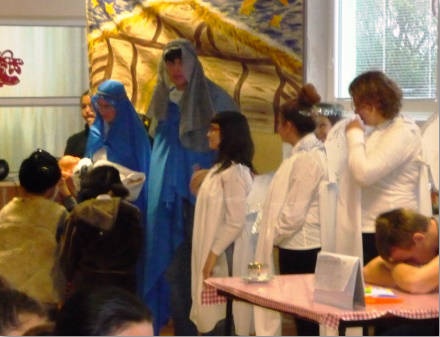 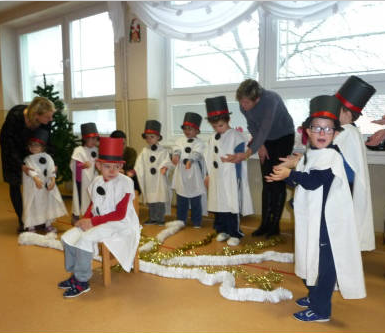 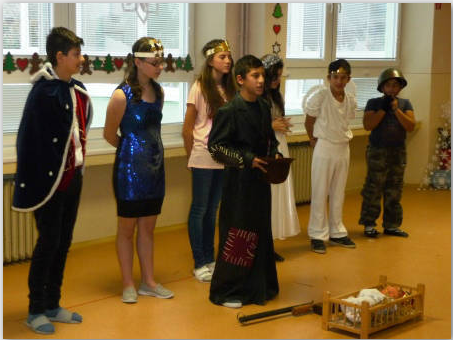 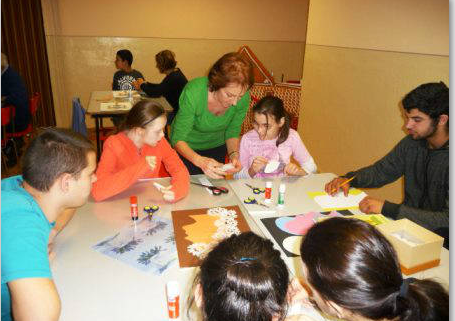 ... Tvoríme
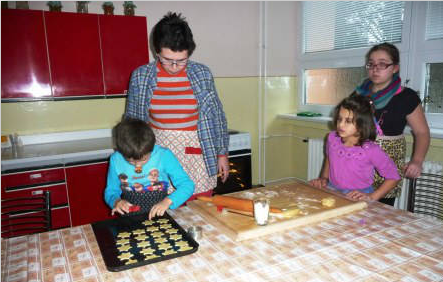 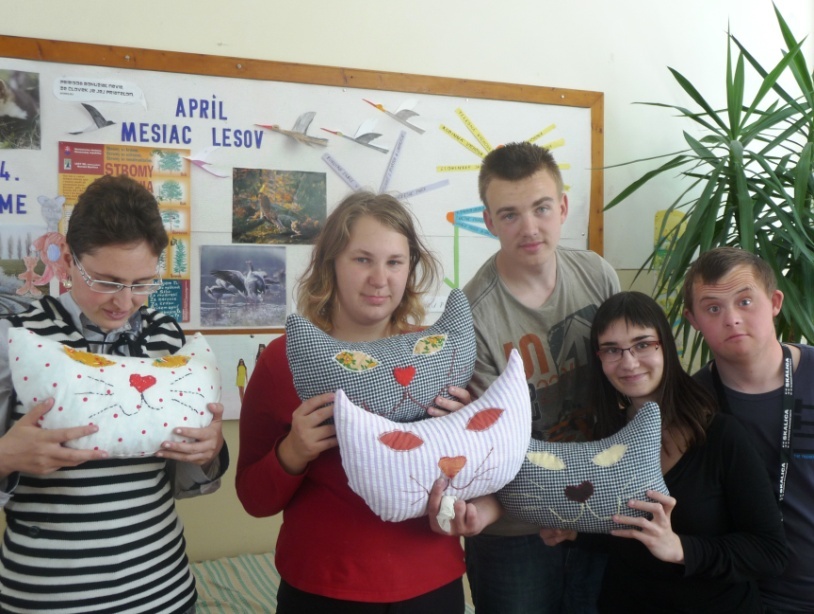 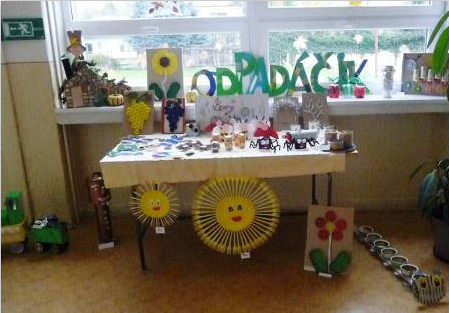 ...Športujeme
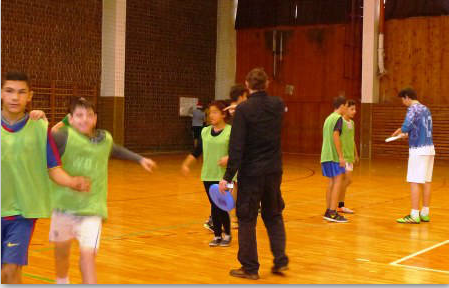 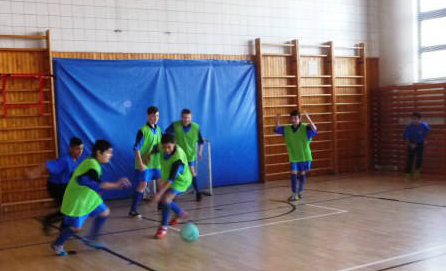 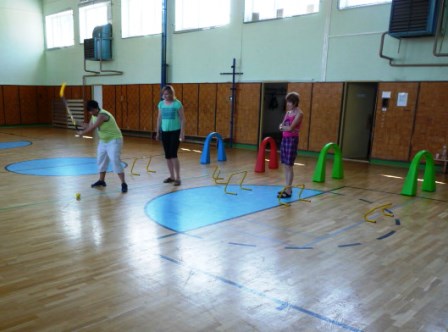 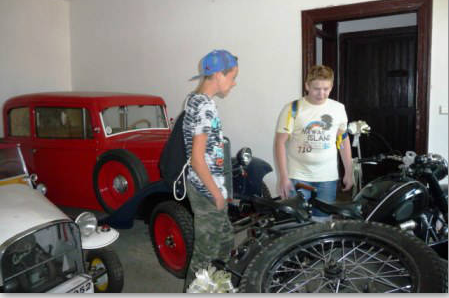 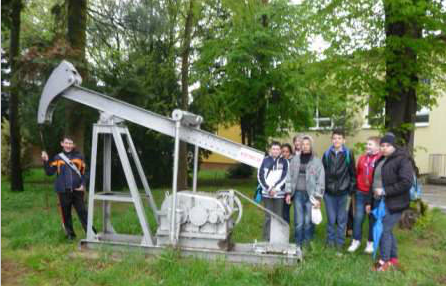 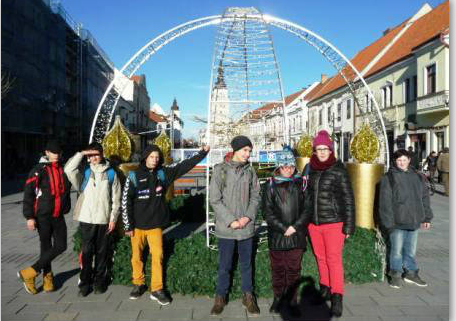 ...Chodíme na výlety
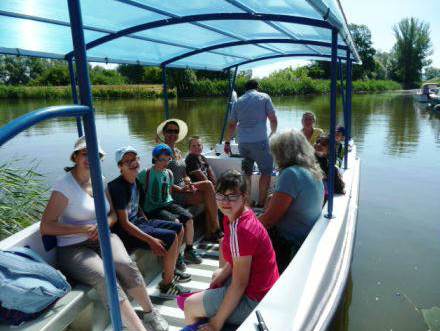 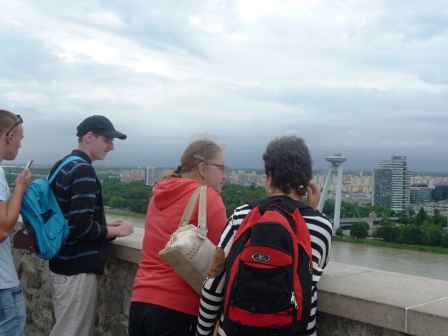 ...A iné...
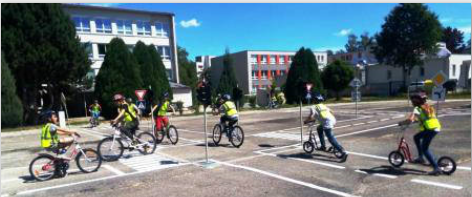 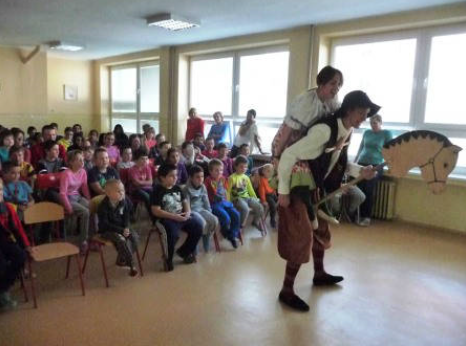 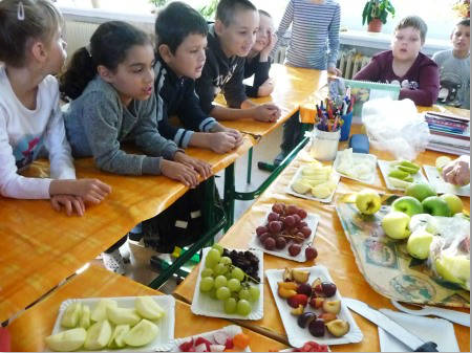 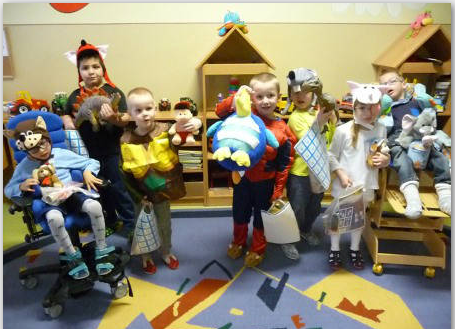 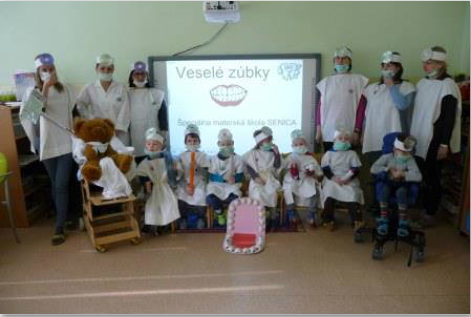 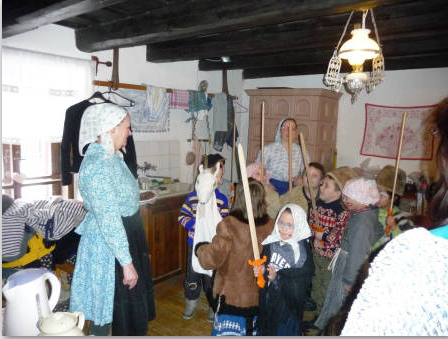 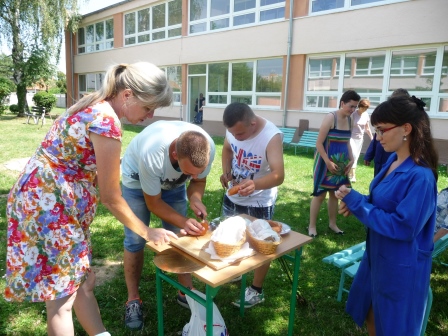 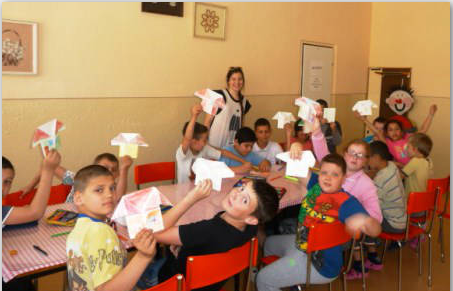 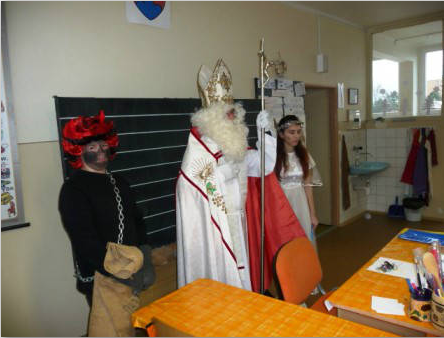 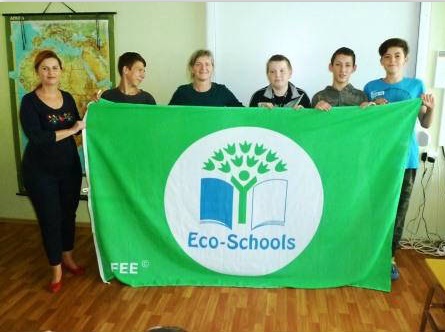 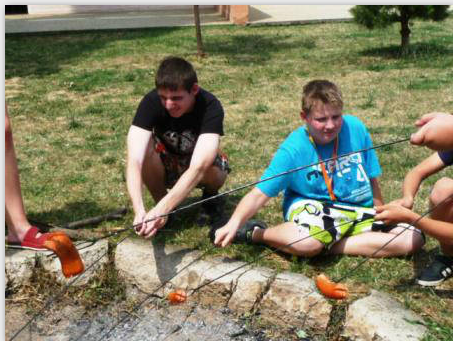